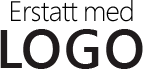 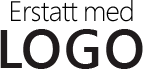 Klemmet Reiersen
Viseadministrerende direktør
Fabrikam
1234 First Street  | Brunswick, GA 98052
www.fabrikam.com
360.555.0150 | rtamburello@fabrikam.com
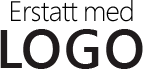 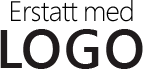 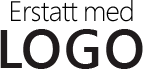 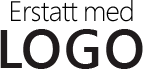 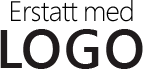 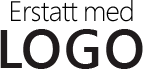 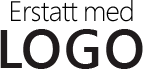 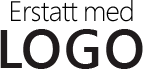 [Speaker Notes: Hvis du vil endre det første eksempelvisittkortet, erstatter du innholdet med ditt eget. Hvis du vil bytte ut logoen med din egen, merker du bildet Erstatt med LOGO og velger Endre bilde under Bildeverktøy på Format-fanen.

Hvis du imidlertid vil starte med blanke ark, trykker du Nytt lysbilde-knappen i kategorien Hjem for å sette inn en ny side. Deretter skriver du inn teksten i de tomme plassholderne og legger til logoen ved hjelp av Sett inn bilde.]